5. Igazságfunktorok
A logikai szavak is rászorulhatnak az interpretációra, 
pl. "VAGY"    
pontosan egy igaz:   	RABOK LESZÜNK VAGY SZABADOK
legfeljebb egy igaz:  	A FRADI GYŐZ VAGY KIKAP
legalább egy igaz: V   	ESIK AZ ESŐ VAGY SÜT A NAP
Negáció
Jele: ~
Negáció
Jele: ~
Definíciója:
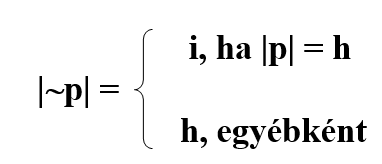 Negáció
Jele: ~
Definíciója: 




Egy tetszőleges p kijelentés negációja akkor és csak akkor igaz, ha a p kijelentés hamis.
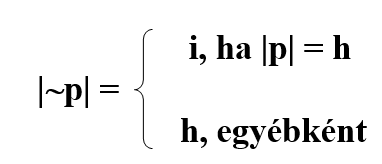 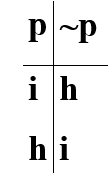 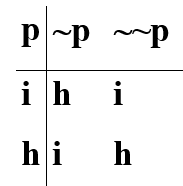 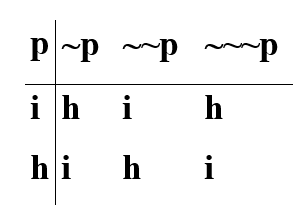 A kettős negáció törvénye:
p  p
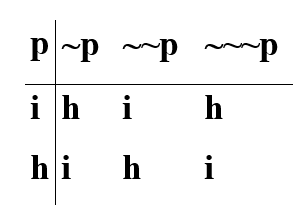 Konjunkció 
Jele: & vagy 
Konjunkció 
Jele: & vagy 
Definíciója
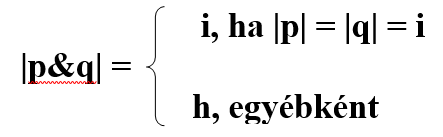 Konjunkció 
Jele: & vagy 
Definíciója




Két tetszőleges állítás konjunkciója 
akkor s csakis akkor igaz, ha mindkét tagja igaz 
(és hamis, ha legalább az egyik tagja hamis).
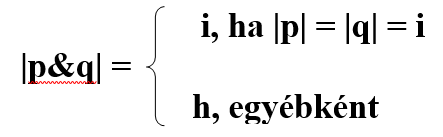 Konjunkció 
Jele: & vagy 
Definíciója




Két tetszőleges állítás konjunkciója 
akkor s csakis akkor igaz, ha mindkét tagja igaz 
(és hamis, ha legalább az egyik tagja hamis).
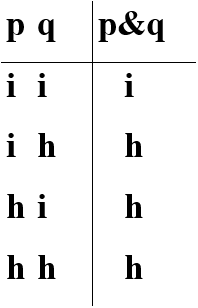 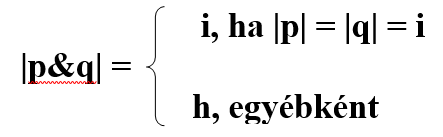 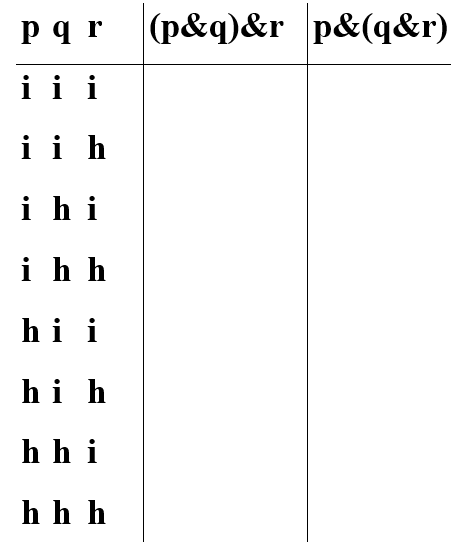 Agd
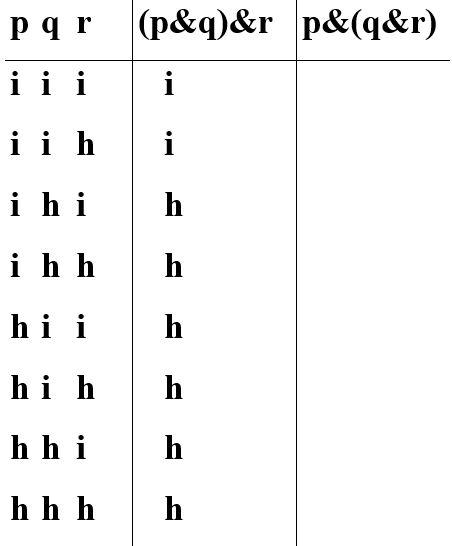 Agd
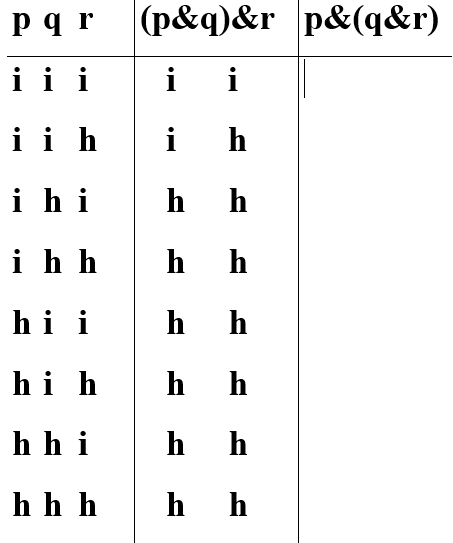 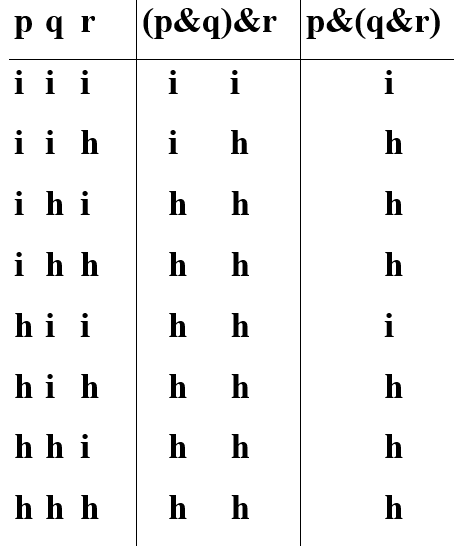 Agd
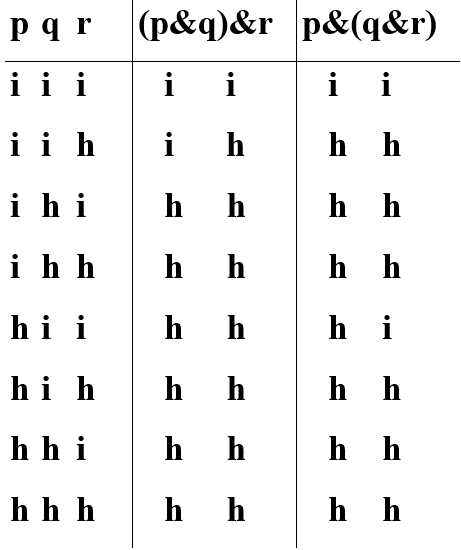 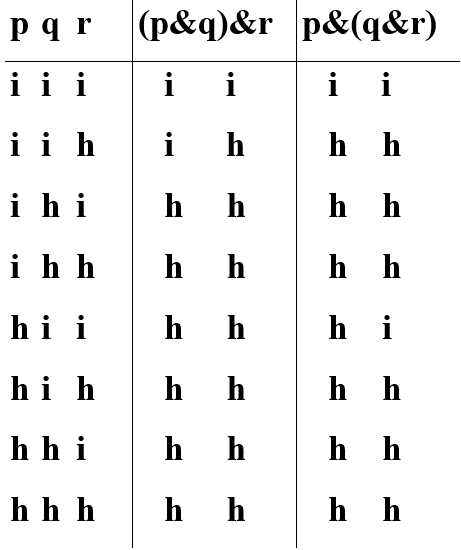 (p&q)&r  p&(q&r)
Sem-sem művelet
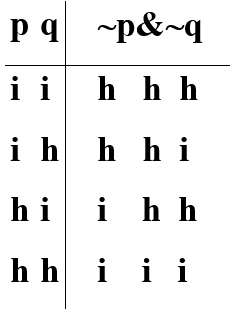 Tagadott sem-sem – hogyan fejezhetjük ki ezt magyarul egyszerűbben
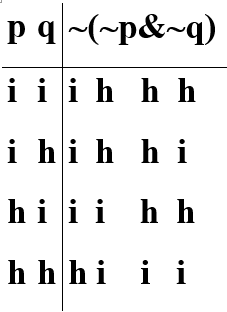 Agd
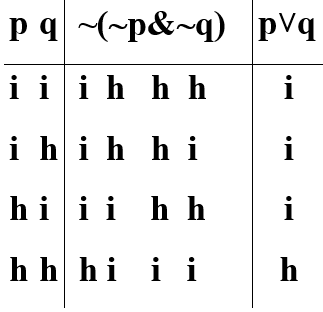 Alternáció
Definíciója
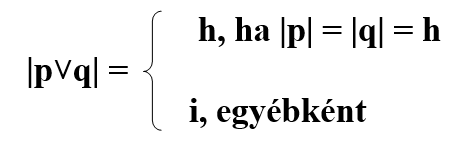 Alternáció
Definíciója




Két tetszőleges állítás alternációja akkor és csakis akkor hamis, 
ha mindkét tagja hamis (és igaz, ha legalább az egyik tag igaz).
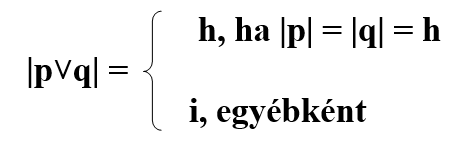 A konjunkció és az alternáció kapcsolata (De Morgan-törvények)
 1.

p ˅ q  ~(p & q)
A konjunkció és az alternáció kapcsolata (De Morgan-törvények)
 1.

p ˅ q  ~(p & q)		        /Negáljuk mindkét oldalt!
A konjunkció és az alternáció kapcsolata (De Morgan-törvények)
 1.

p ˅ q  ~(p & q)		        /Negáljuk mindkét oldalt!
~(p ˅ q)  ~~(p & q)
A konjunkció és az alternáció kapcsolata (De Morgan-törvények)
 1.

p ˅ q  ~(p & q)		        /Negáljuk mindkét oldalt!
~(p ˅ q)  ~~(p & q) 	        /Kettős negáció törvénye!
~(p ˅ q)  p & q
A konjunkció és az alternáció kapcsolata (De Morgan-törvények)
 1.

p ˅ q  ~(p & q)		        /Negáljuk mindkét oldalt!
~(p ˅ q)  ~~(p & q) 	        /Kettős negáció törvénye!
~(p ˅ q)  p & q 
Az alternáció negációja logikailag ekvivalens a tagok negációjának konjunkciójával.
A konjunkció és az alternáció kapcsolata (De Morgan-törvények)
 2.

p ˅ q  ~(p & q) 		/Helyettesítsünk: p  ~p; q ~q
A konjunkció és az alternáció kapcsolata (De Morgan-törvények)
 2.

p ˅ q  ~(p & q) 		/Helyettesítsünk: p  ~p; q ~q
~p ˅ ~q  ~(~p & ~q)
A konjunkció és az alternáció kapcsolata (De Morgan-törvények)
 2.

p ˅ q  ~(p & q) 		/Helyettesítsünk: p  ~p; q ~q
~p ˅ ~q  ~(~p & ~q) 	/Kettős negáció törvénye!
~p ˅ ~q  ~(p & q)
A konjunkció és az alternáció kapcsolata (De Morgan-törvények)
 2.

p ˅ q  ~(p & q) 		/Helyettesítsünk: p  ~p; q ~q
~p ˅ ~q  ~(~p & ~q) 	/Kettős negáció törvénye!
~p ˅ ~q  ~(p & q) 		/Cseréljük fel az oldalakat!
~(p & q)  ~p ˅ ~q
A konjunkció és az alternáció kapcsolata (De Morgan-törvények)
 2.

p ˅ q  ~(p & q) 		/Helyettesítsünk: p  ~p; q ~q
~p ˅ ~q  ~(~p & ~q) 	/Kettős negáció törvénye!
~p ˅ ~q  ~(p & q) 		/Cseréljük fel az oldalakat!
~(p & q)  ~p ˅ ~q
A konjunkció negációja logikailag ekvivalens a tagok negációjának alternációjával.
Kondicionális

p  q ~(p & ~q)
Kondicionális

p  q ~(p & ~q)
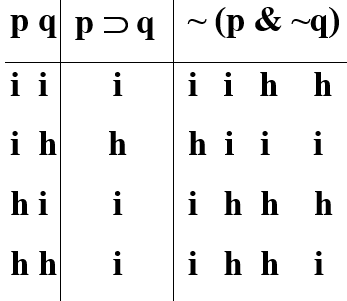 igazságszabálya
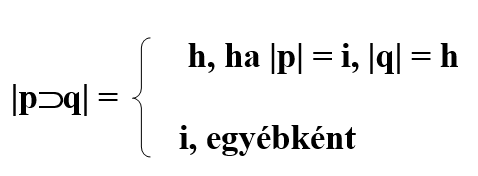 igazságszabálya
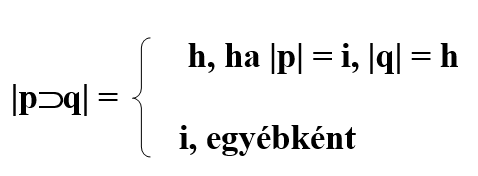 Két tetszőleges állítás kondicionálisa akkor és csakis akkor hamis, ha előtagja igaz, utótagja hamis.
Nem kommutatív
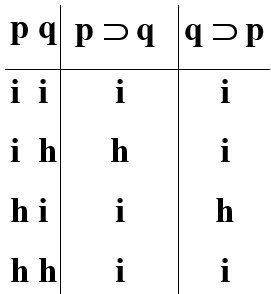 p  q (~p v q)
p  q (~p v q)
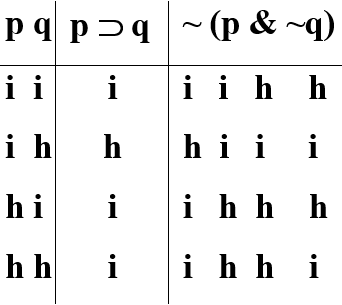 p  q (~p v q)
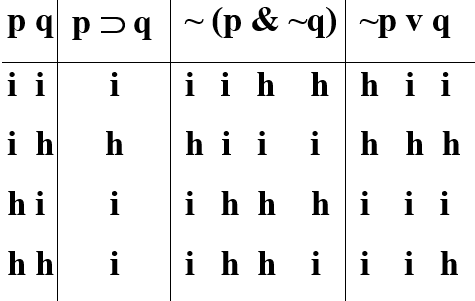 Kontrapozíció
 p  q  ~(p & ~q) 		/Helyettesítsünk: p  ~q; q ~p
Kontrapozíció
 p  q  ~(p & ~q) 		/Helyettesítsünk: p  ~q; q ~p
~q  ~p  ~(~q & ~~p)
Kontrapozíció
 p  q  ~(p & ~q) 		/Helyettesítsünk: p  ~q; q ~p
~q  ~p  ~(~q & ~~p) 	/Kettős negáció törvénye!
~q  ~p  ~(~q & p)
Kontrapozíció
 p  q  ~(p & ~q) 		/Helyettesítsünk: p  ~q; q ~p
~q  ~p  ~(~q & ~~p) 	/Kettős negáció törvénye!
~q  ~p  ~(~q & p) 	/A konjunkciós tagok cseréje!
~q  ~p  ~(p & ~q)
Kontrapozíció
 p  q  ~(p & ~q) 		/Helyettesítsünk: p  ~q; q ~p
~q  ~p  ~(~q & ~~p) 	/Kettős negáció törvénye!
~q  ~p  ~(~q & p) 	/A konjunkciós tagok cseréje!
~q  ~p  ~(p & ~q)	/1. sor behelyettesítése, oldalcsere!
Kontrapozíció
 p  q  ~(p & ~q) 		/Helyettesítsünk: p  ~q; q ~p
~q  ~p  ~(~q & ~~p) 	/Kettős negáció törvénye!
~q  ~p  ~(~q & p) 	/A konjunkciós tagok cseréje!
~q  ~p  ~(p & ~q)	/1. sor behelyettesítése, oldalcsere!
p  q  ~q  ~p
Áthelyezési törvény

p  (q  r)  (p & q)  r
Áthelyezési törvény

p  (q  r)  (p & q)  r





a  b  ~(a & ~b)
Áthelyezési törvény

p  (q  r)  (p & q)  r





a  b  ~(a & ~b)  		/Negáljuk mindkét oldalt!
~(a  b)  ~~(a & ~b)
Áthelyezési törvény

p  (q  r)  (p & q)  r





a  b  ~(a & ~b)  		/Negáljuk mindkét oldalt!
~(a  b)  ~~(a & ~b) 	/Kettős negáció törvénye!
~(a  b)  (a & ~b)
Áthelyezési törvény

p  (q  r)  (p & q)  r
~(p & ~ (q  r))




a  b  ~(a & ~b)  		/Negáljuk mindkét oldalt!
~(a  b)  ~~(a & ~b) 	/Kettős negáció törvénye!
~(a  b)  (a & ~b)
Áthelyezési törvény

p  (q  r)  (p & q)  r
~(p & ~ (q  r))  ~ ((p & q) & ~r)




a  b  ~(a & ~b)  		/Negáljuk mindkét oldalt!
~(a  b)  ~~(a & ~b) 	/Kettős negáció törvénye!
~(a  b)  (a & ~b)
Áthelyezési törvény

p  (q  r)  (p & q)  r
~(p & ~ (q  r))  ~ ((p & q) & ~r)
~(p & (q & ~r)) 



a  b  ~(a & ~b)  		/Negáljuk mindkét oldalt!
~(a  b)  ~~(a & ~b) 	/Kettős negáció törvénye!
~(a  b)  (a & ~b)
Áthelyezési törvény

p  (q  r)  (p & q)  r
~(p & ~ (q  r))  ~ ((p & q) & ~r)
~(p & (q & ~r))  ~ ((p & q) & ~r)



a  b  ~(a & ~b)  		/Negáljuk mindkét oldalt!
~(a  b)  ~~(a & ~b) 	/Kettős negáció törvénye!
~(a  b)  (a & ~b)
Áthelyezési törvény

p  (q  r)  (p & q)  r
~(p & ~ (q  r))  ~ ((p & q) & ~r)
~(p & (q & ~r))  ~ ((p & q) & ~r)
~(p & q & ~r)  ~ (p & q & ~r)


a  b  ~(a & ~b)  		/Negáljuk mindkét oldalt!
~(a  b)  ~~(a & ~b) 	/Kettős negáció törvénye!
~(a  b)  (a & ~b)
Láncszabály
(p  q) & (q  r)  p  r

Modus ponens
{(p  q), p}  q






Modus tollens
{(p  q), ~q}  ~p
Láncszabály
(p  q) & (q  r)  p  r

Modus ponens
{(p  q), p}  q






Modus tollens
{(p  q), ~q}  ~p
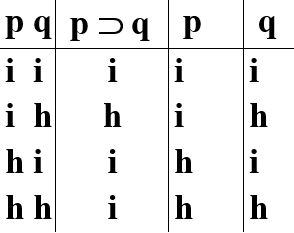 Láncszabály
(p  q) & (q  r)  p  r

Modus ponens
{(p  q), p}  q






Modus tollens
{(p  q), ~q}  ~p
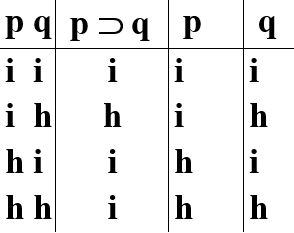 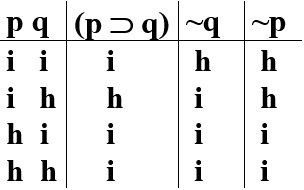